Предметный кейс 
как средство развития интеллектуальных 
и творческих способностей учащихся и педагогов
Из истории
Впервые работа с кейсами в рамках учебного процесса была реализована в Гарвардской школе бизнеса в 1908 г. 
   В России данная технология стала внедряться лишь последние 5 лет
Виды кейсов
Печатный кейс (может содержать графики, таблицы, диаграммы, иллюстрации, что делает его более наглядным).
Мультимедиа (наиболее популярный в последнее время, но зависит от технического оснащения школы)
Видео (может содержать фильм, аудио и видео материалы). Его минус - ограничена возможность многократного просмотра из –за   искажения информации и ошибок).
Типы кейсов
Тренировочный
Обучающий
Аналитический
Исследовательский
Систематизирующий
Прогностический
Предметный кейс – форма систематизирующего кейса
Предметный кейс поможет ученикам и педагогам ориентироваться в огромном количестве информации, планировать свою деятельность
Участники  использования предметного кейса
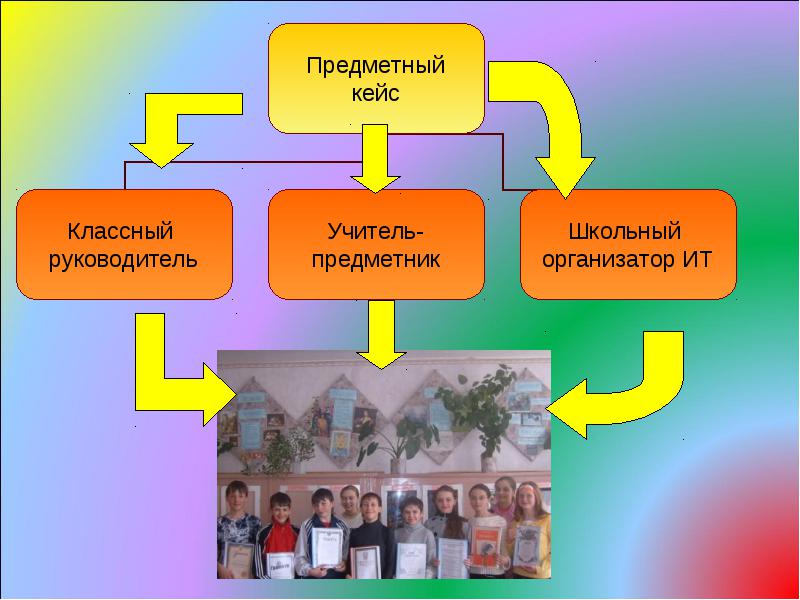 Предметный кейс
Информационная папка, которая состоит из таблиц и методических   рекомендаций. 
    Каждая таблица соответствует определенной предметной области
Пример предметного кейса
Суть приема «предметный кейс» заключается в том, что конкурсы, олимпиады, марафоны различных уровней, которые предлагаются институтами, центрами развития одаренности детей нашей страны, 
    структурированы по предметному принципу
Предметные кейсы четко определяют алгоритм действий для участия в том или ином конкурсе, каждый учащийся вправе выбрать для себя предметную область, он сразу осведомлен о всей информации по определенной конкурсной инициативе
Разделы таблиц
название предмета
 наименование конкурса
 сроки подачи заявки
 способы оплаты организационных     
    взносов
 сроки проведения 
 место проведения
Предметный обучающий кейс
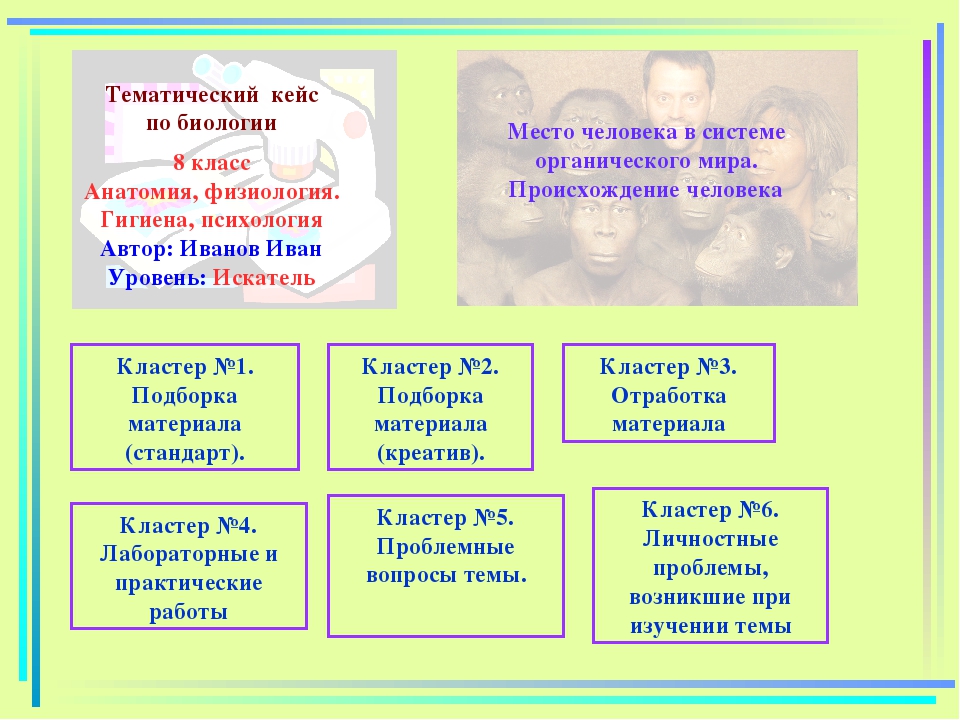 Результаты использования кейса
Для педагога
Для учащегося
Доступ к базе современных учебно-методических материалов
Организация гибкого учебного процесса 
Сокращение затрат времени на подготовку к урокам
Беспрерывное повышение квалификации
Возможность реализации некоторых элементов учебного процесса во внеурочное время
Работа с дополнительными материалами 
Постоянный доступ к базе консультаций 
Возможность самому готовиться к аттестации
Общение с другими учащимися  в группе
Освоение современных информационных технологий
Кто владеет информацией, 
тот владеет всем 
                                                  Ли Якокка